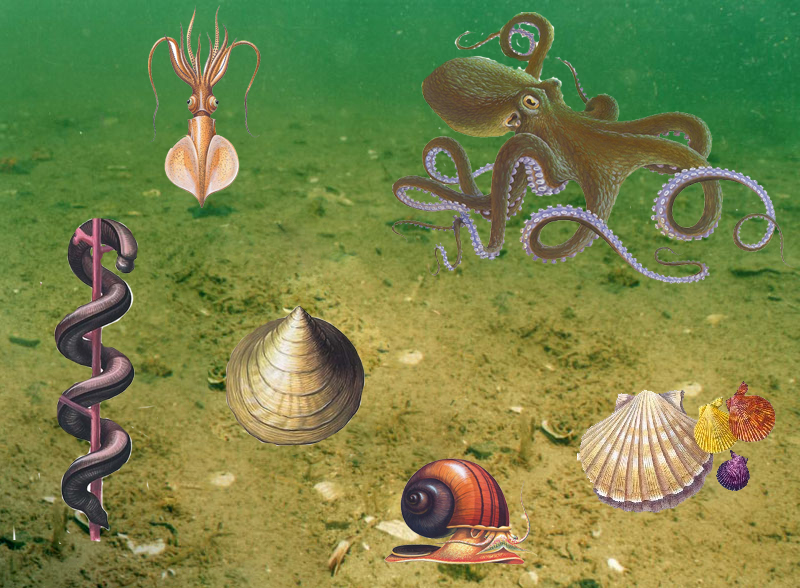 Моллюски: 
общая характеристика типа
Цели урока:
Расширить знания о разнообразии моллюсков
Изучить их среду обитания и образ жизни
Изучить классификацию типа Моллюски
Рассмотреть строение раковины моллюсков
Рассмотреть особенности строения организмов представителей различных классов данного типа
Дать сравнительную характеристику классам Моллюсков.
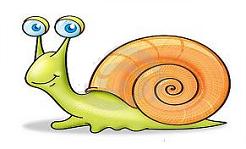 Моллюски: общая характеристика типа
Моллюски, или мягкотелые (от лат. «molluskus» - мягкий)

Малакология – раздел зоологи, изучающий моллюсков.

Образуют обособленный тип беспозвоночных животных, ведущих начало от древних неспециализированных многощетинковых кольчатых червей. 
Количество видов достигает 130 тысяч.
Многообразие моллюсков
Ископаемые остатки моллюсков
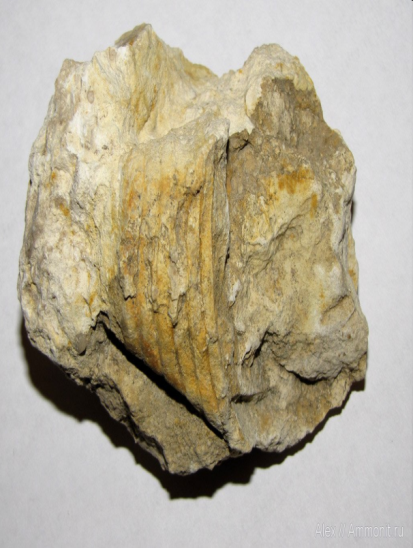 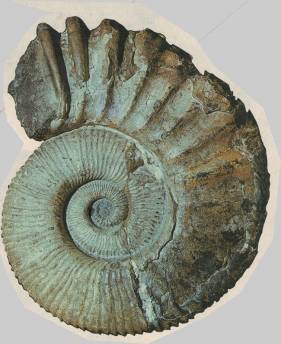 Фрагмокона
Аммониты
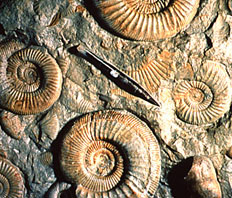 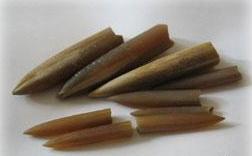 Белемнит
Многообразие моллюсков
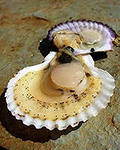 Морской гребешок
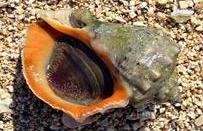 Рапана
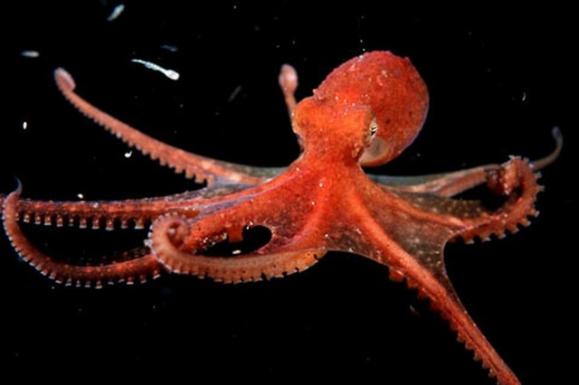 Виноградная улитка
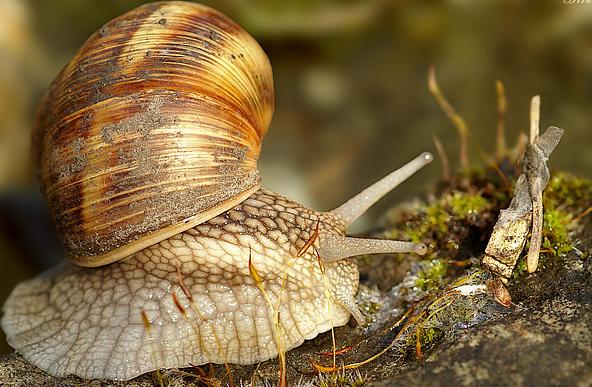 Осьминог
Многообразие моллюсков
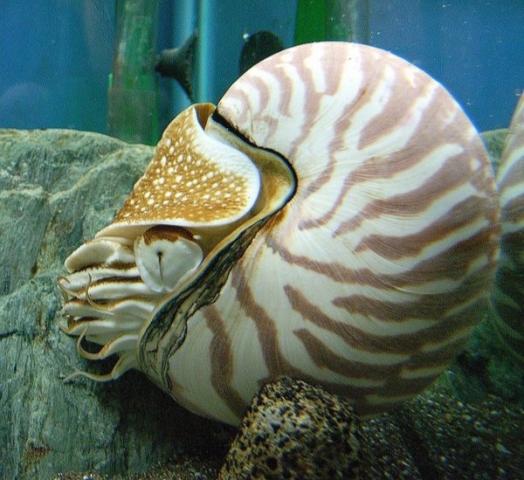 Наутилус
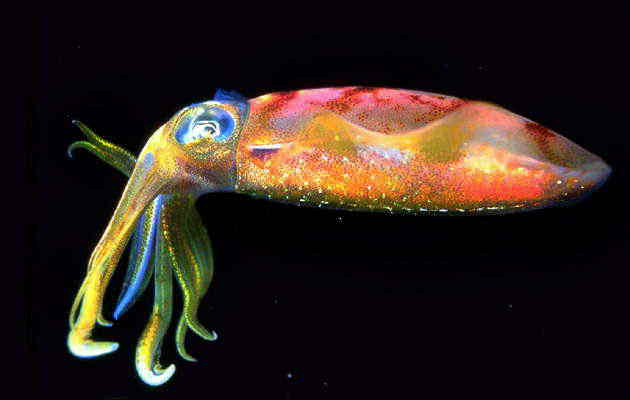 Каракатица
Многообразие моллюсков
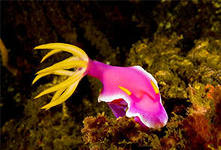 Голожаберные моллюски
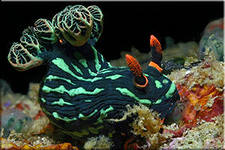 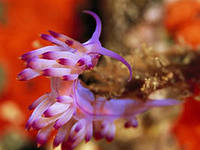 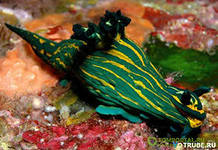 Многообразие моллюсков
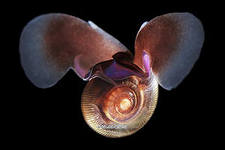 Морской ангел
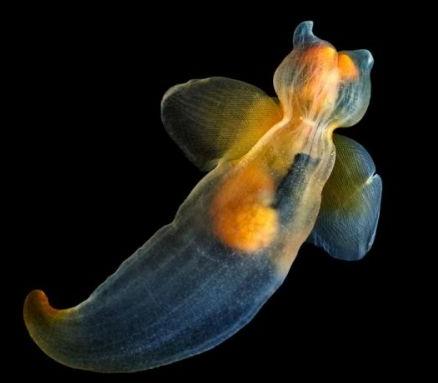 Морской чертик
Классификация типа Моллюски
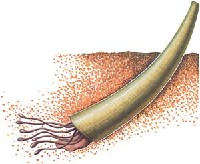 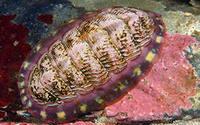 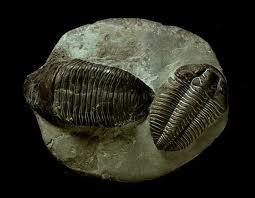 кл. Лопатоногие
кл. Панцирные
кл. Моноплакофоры
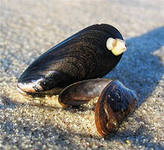 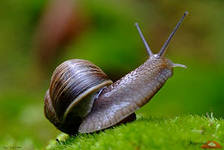 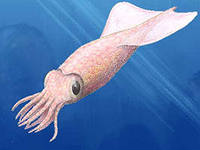 кл. Брюхоногие
кл. Двустворчатые
кл. Головоногие
Тип Моллюски
Класс
Двустворчатые
Класс
Брюхоногие
Класс
Головоногие
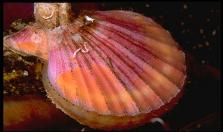 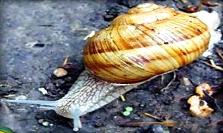 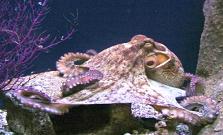 мидии 
устрицы
беззубки 
перловицы
жемчужницы
слизни
рапаны
улитки 
катушкипрудовики
кальмары
осьминоги
наутилусы каракатицы
Строение раковины моллюсков
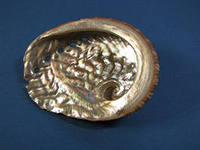 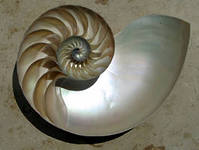 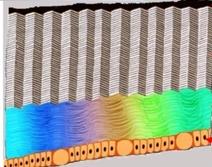 Роговой слой

Фарфоровый слой


Перламутровый слой


Клетки мантии
Класс Двустворчатые моллюски
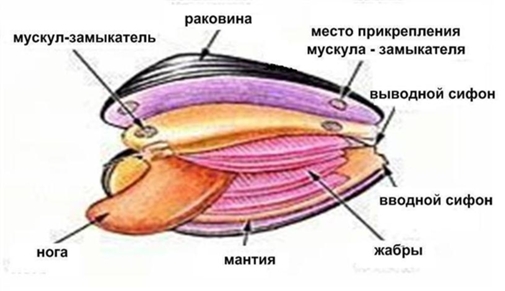 Класс Двустворчатые моллюски
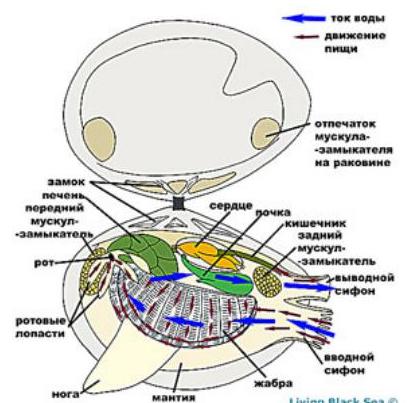 Класс Брюхоногие моллюски
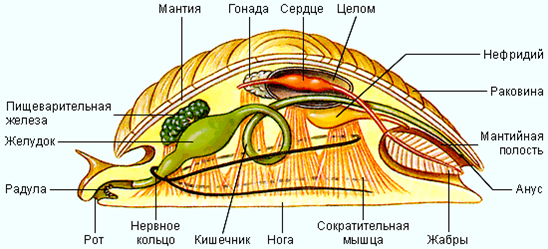 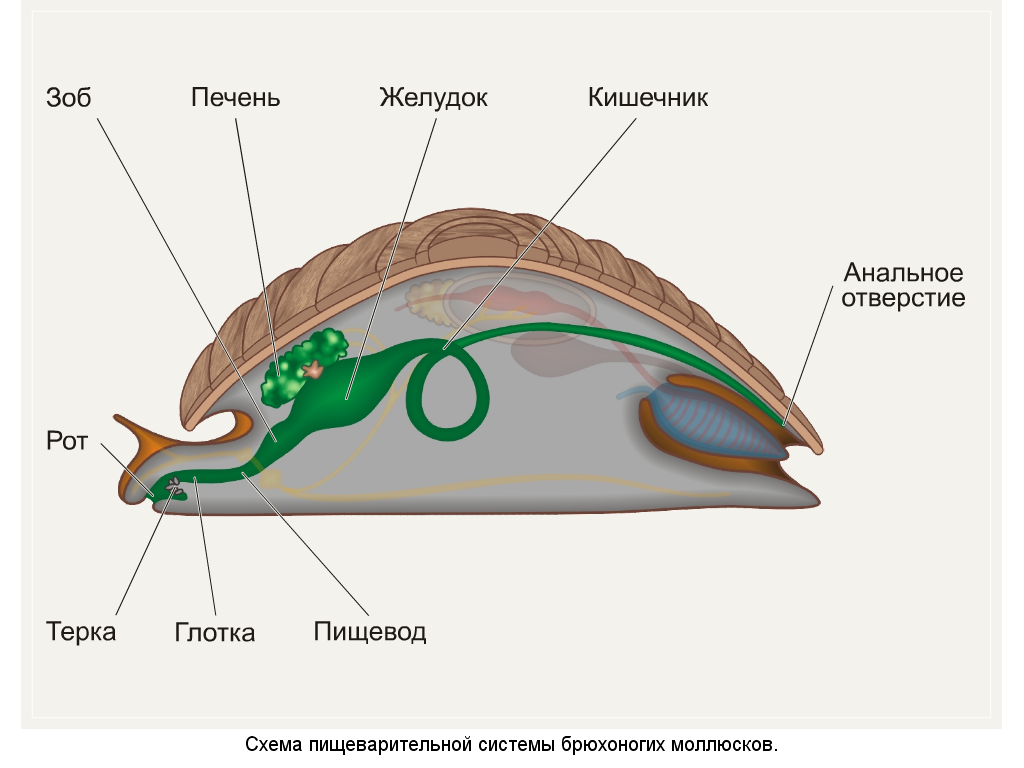 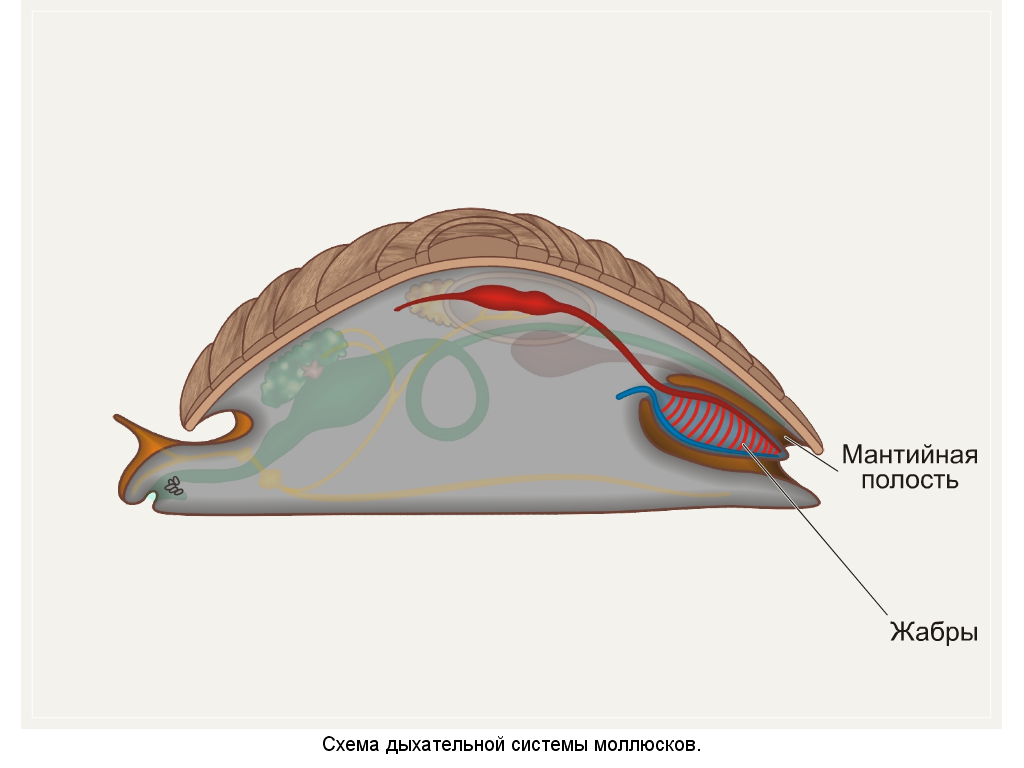 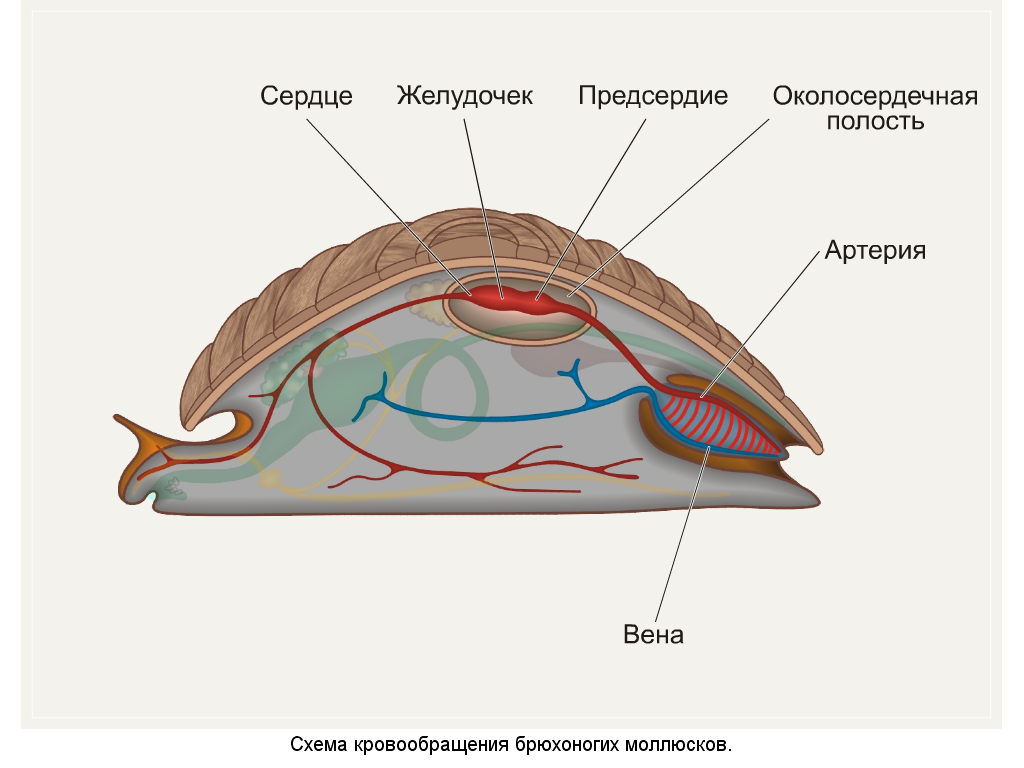 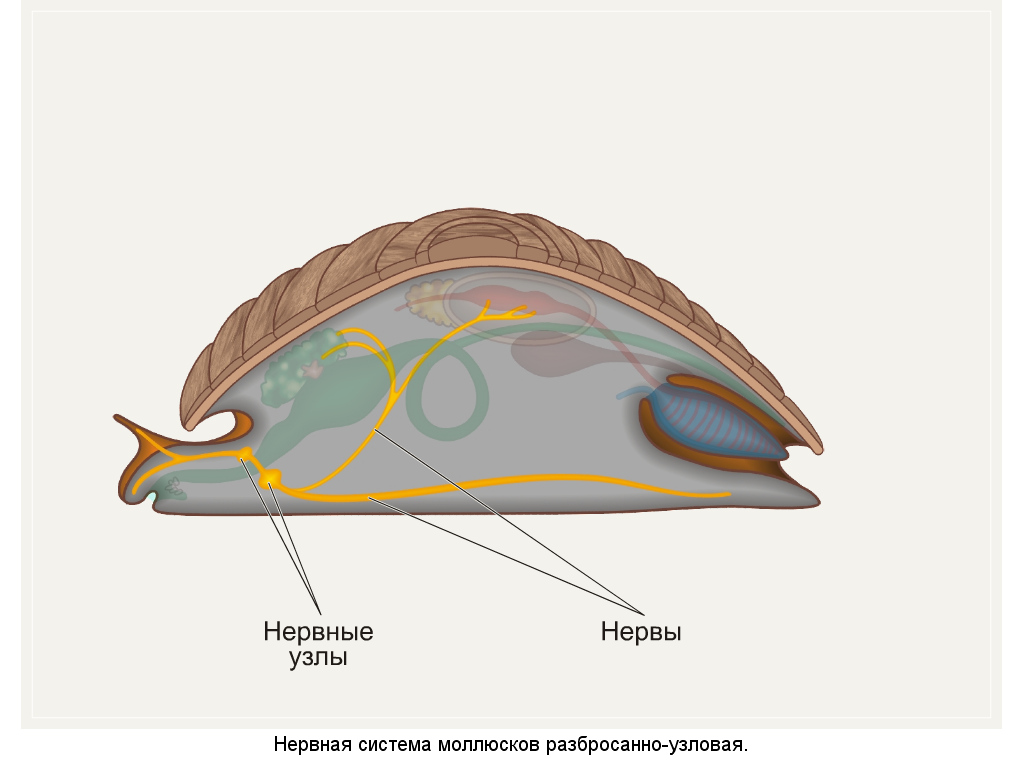 Сравнительная характеристика классов
Общие черты в строении моллюсков:
Спинная складка - мантия.
У большинства 1 или неск. раковин.
Нервная система диффузно-узлового типа.
Органы чувств – органы химического чувства и равновесия, у многих глаза.
Кровеносная система незамкнутая, имеется сердце из желудочка и 1-2 предсердий.
Дыхательная система: жабры или лёгкие.
Пищеварительная система: рот, глотка с теркой, желудок, печень, кишка и анальное отверстие.
Выделительная система: почки.
Половая система преимущественно раздельнопола, представлена гонадами
Домашнее задание:
1. читать стр. 132-142
2. заполнить таблицу
3. сделать в тетради рисунок внутреннего строения улитки стр. 137 и беззубки стр. 139
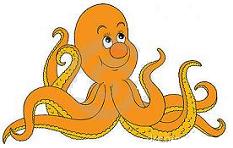